חלק א'
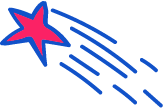 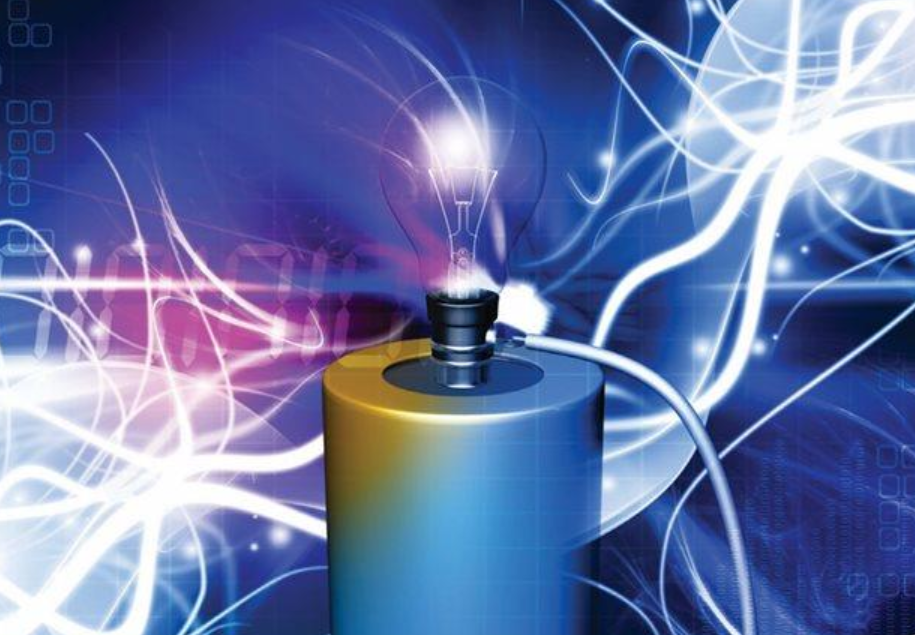 זרם, מתח והתנגדות
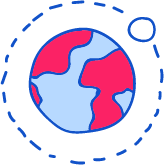 זרם חשמלי
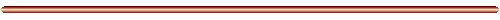 מטרות השיעור  - הקשר בין זרם, מתח והתנגדות
הגדרת זרם חשמלי ועוצמתו – הגדרה, יחידות מידה  ומשמעות פיזיקלית
מעבר בין ייצוגים
המתח החשמלי וחוק אוהם.
התנגדות – תלות בפרמטרים שונים.
הגדרת הזרם ועוצמתו
זרם – תנועה מכוונת של מטענים
עוצמת הזרם – קצב מעבר המטענים דרך חתך של מוליך. הנוסחה הבאה מתארת קצב קבוע של מעבר מטענים:
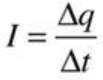 עוצמת הזרם – יחידות מידה ומשמעות פיזיקלית
Aיחידת המידה של עוצמת הזרם נקראת אמפר
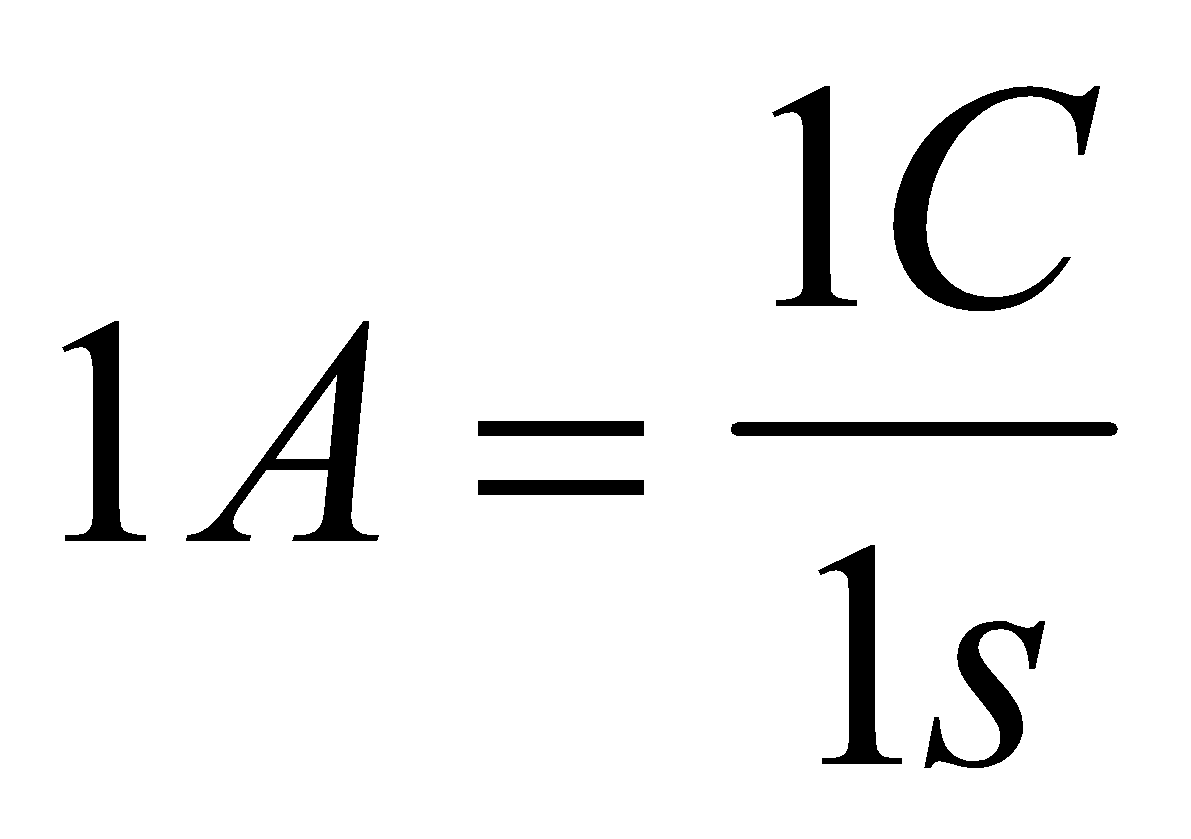 עוצמת הזרם בתיל היא 1 אמפר
אם בכל שניה עוברת דרך התיל כמות מטען של 1 קולון
+
+
+
+
+
+
+
+
+
+
עוצמת הזרם החשמלי נמדדת עפ"י כמות המטען שעובר דרך שטח חתך ביחידת זמן
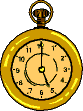 בכל שנייה עוברת כמות מטען של 4 קולון, דרך חתך הרוחב של המוליך
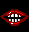 שאלה מבחינת בגרות חשמל 2015
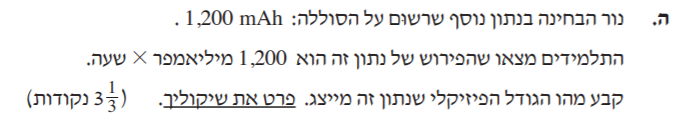 A
h
m
X
s
A
q
X
=
עוצמת זרם קבועה כתלות בזמן
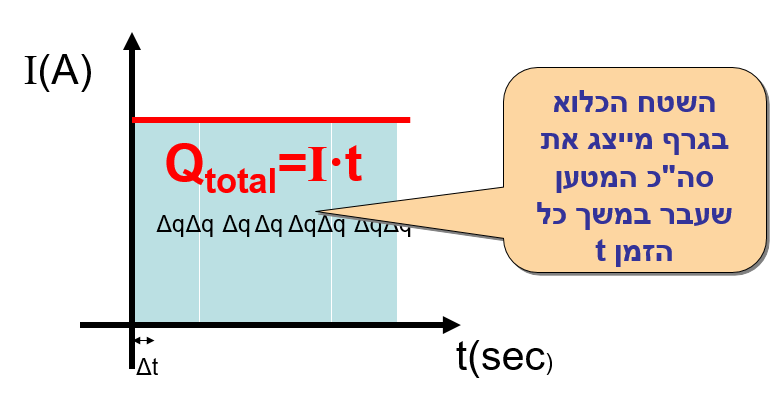 תיאור כמות המטען כתלות בזמן
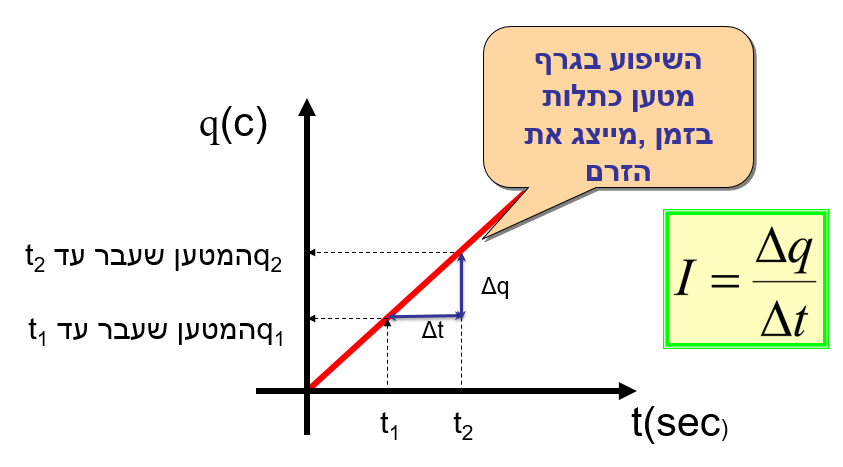 כמות מטען משתנה עם הזמן
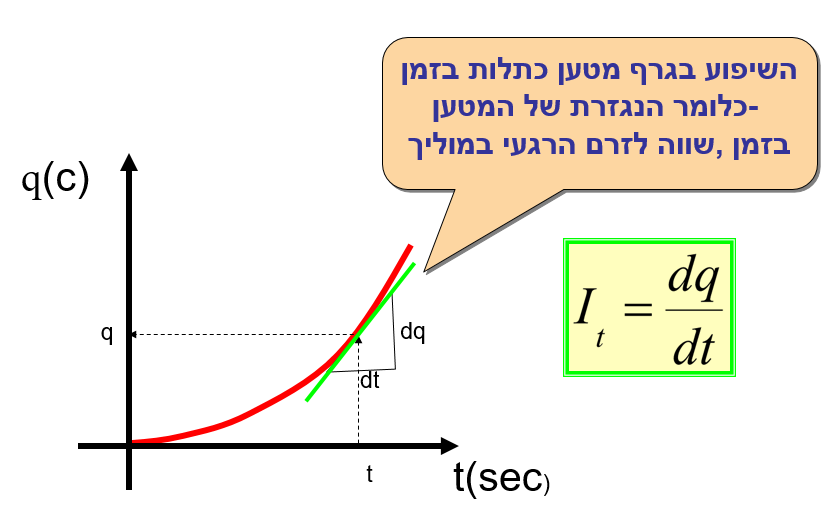 t(sec)
t
עוצמת דרם משתנה כתלות בזמן
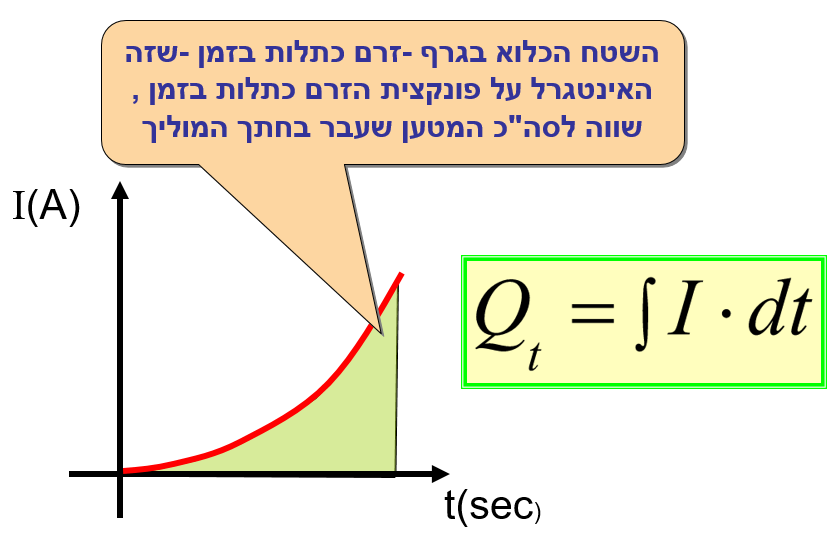 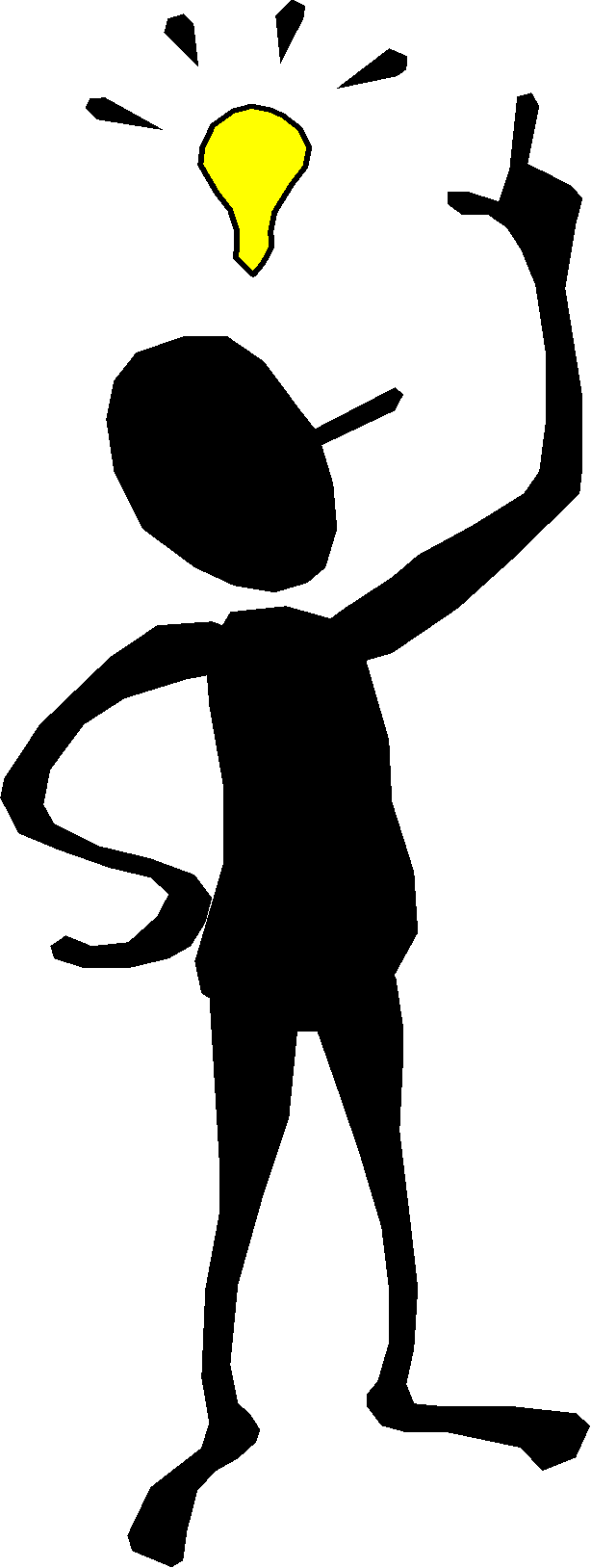 סיבת הזרם היא- שדה חשמלי בתוך המוליך הנוצר ע"י הפרש פוטנציאלים של מקור המתח
מהי סיבת הזרם בתוך המוליך ?
זה הזמן לעבור מאלקטרוסטטיקה לאלקטרודינמיקה....
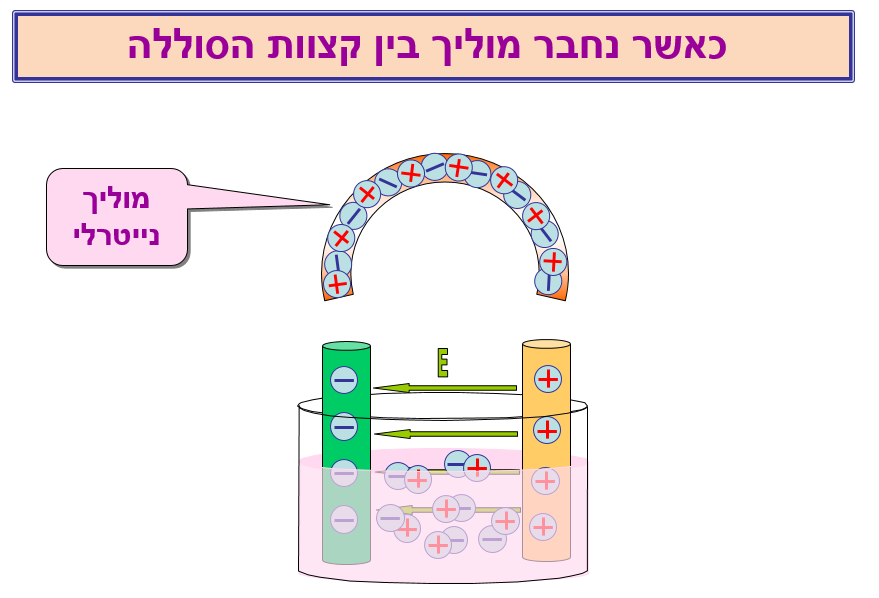 חוק אוהם
מתח בין קצוות המוליך
עוצמת הזרם דרך המוליך
התנגדות חשמלית
התנגדות של תיל מתכתי – מאפיינים משפיעים
אורך התיל (m)
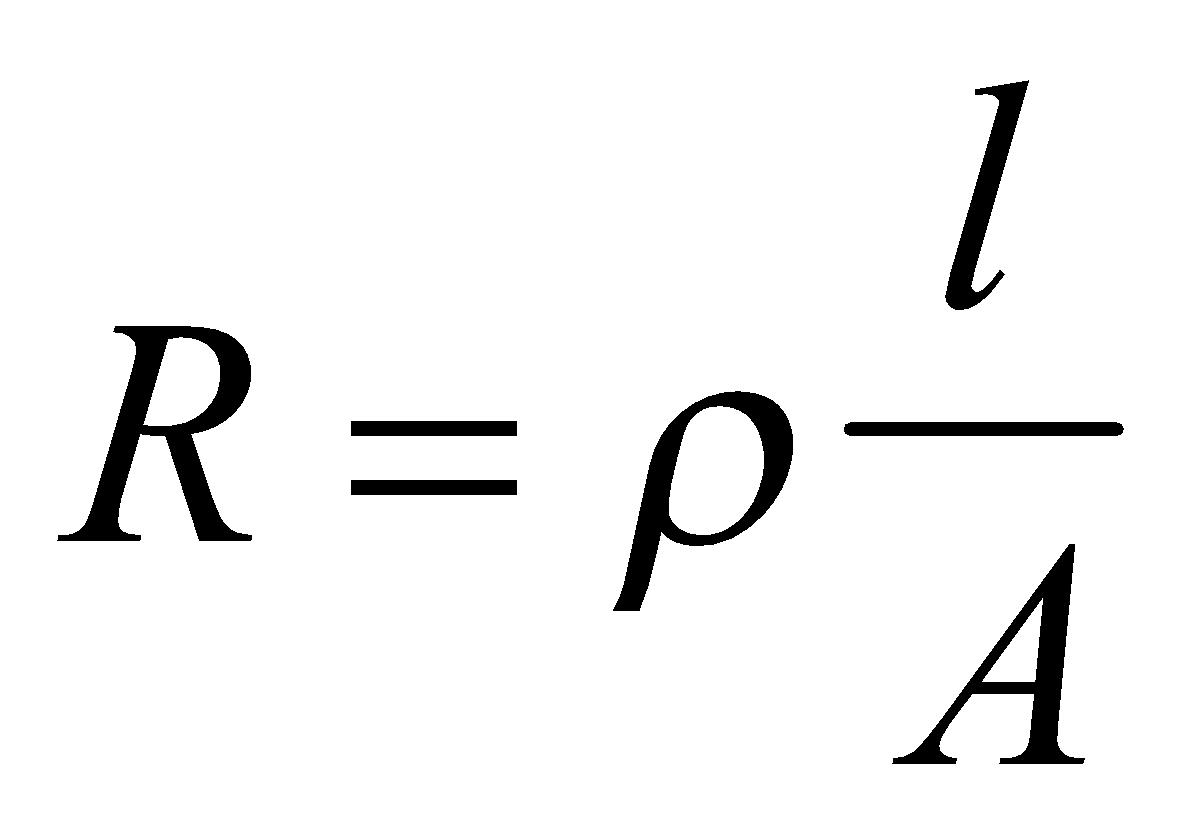 שטח חתך הרוחב של התיל
התנגדות סגולית
(m2)
(Ωm)
משימה חלק א'
שאלה מבגרות חשמל 2014
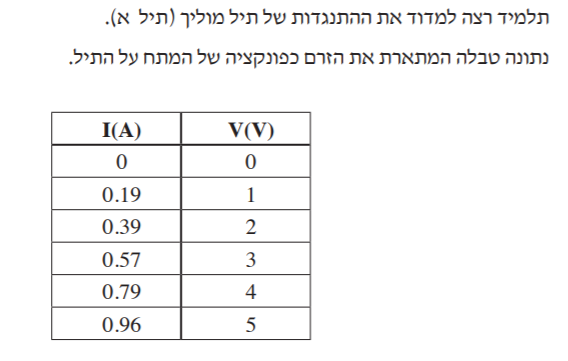 המשך השאלה בעמוד הבא...
המשך משימה
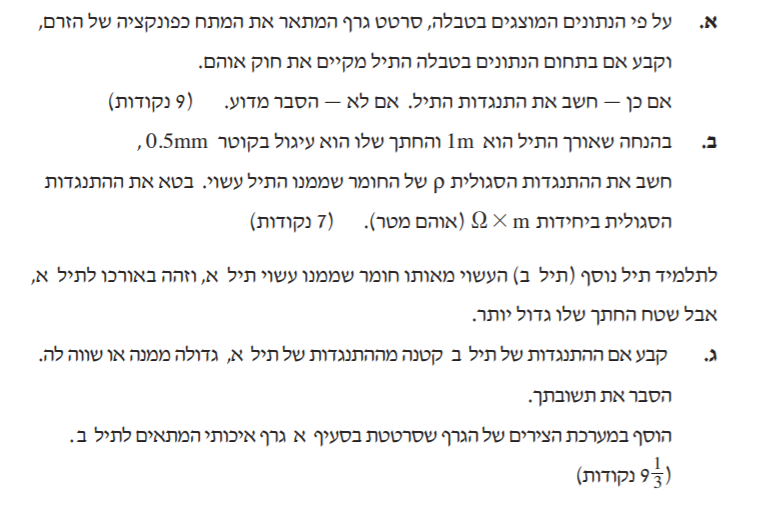 חלק ב'
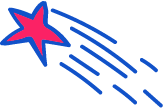 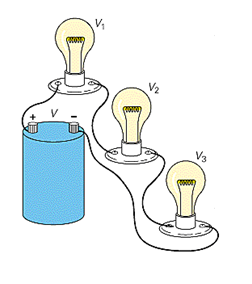 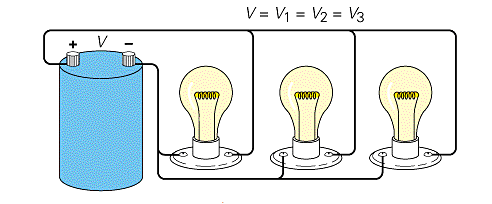 מעגל טורי ומעגל מקביל
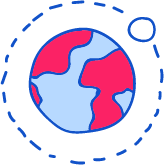 מטרות השיעור  - כללי מעגל טורי ומעגל מקביל
מעגל חשמלי מהו?
מעגל טורי – מאפיינים וכללי חיבור מתח, זרם, התנגדות.
מעגל מקביל – מאפיינים וכללי חיבור מתח, זרם, התנגדות.
מעגל חשמלי
מעגל חשמלי:  מערך שיש בו מקור מתח, תילים מוליכים וצרכנים (נורה ו/או מכשיר חשמלי אחר)
מעגל חשמלי פשוט: מקור מתח אידיאלי וצרכן אחד המיוצג ע"י התנגדותו ובאופן כללי נקרא נגד. נגד הוא מוליך אוהמי. הוא דוגמה לצרכן..
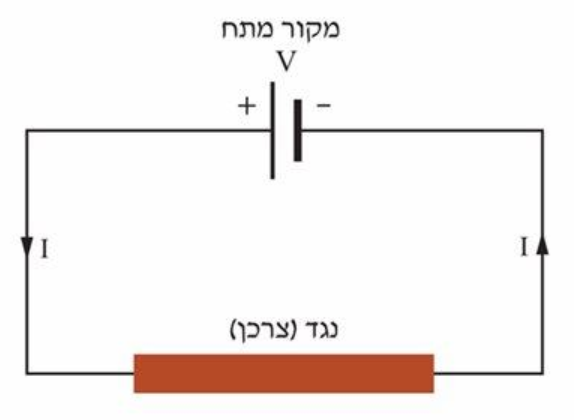 מעגל טורי – הגדרה וחוק שימור המטען
מעגל טורי: הנגדים מחוברים בטור, כל נגד מחובר לקצה הנגד שאחריו. 
נוצר מסלול אחד ויחיד  לזרם כך שעוצמת הזרם זהה לאורך כל חלקי המעגל.
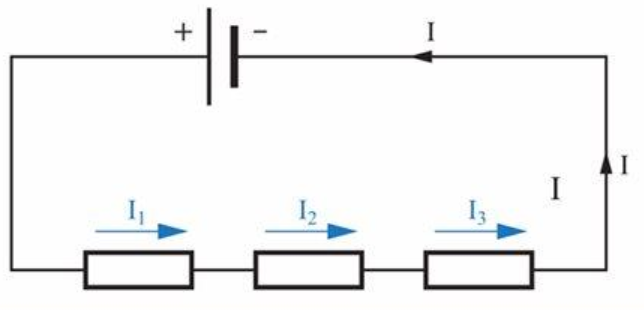 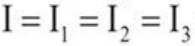 מעגל טורי – כלל המתחים
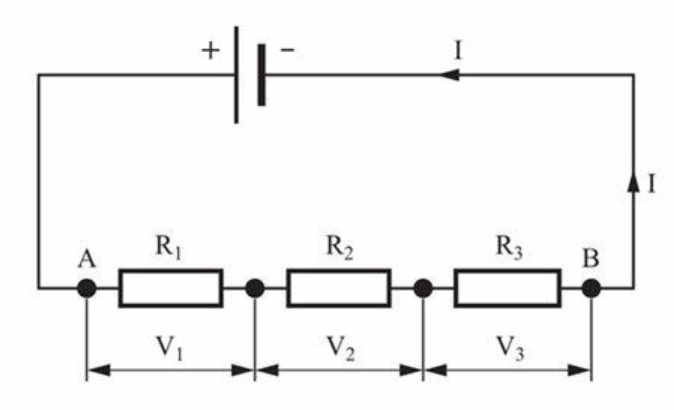 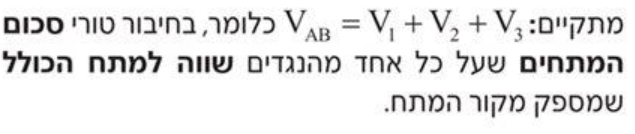 מעגל טורי – חוק שימור האנרגיה
I
a
I
b
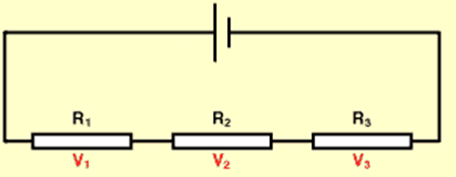 I
מעגל טורי – כלל ההתנגדויות
מעגל טורי – כלל ההתנגדויות
התנגדות הנגד השקול גדולה מההתנגדות של כל אחד מהנגדים.
מדוע?
הזרם דרך הנגד השקול שווה לזרם דרך כל נגד במעגל המקורי. המתח בין קצות הנגד השקול גדול מהמתח בין קצות כל אחד מהנגדים.
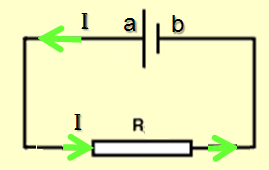 I
a
I
b
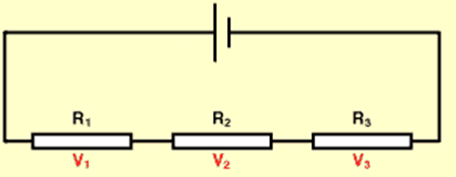 I
מעגל טורי - תרגיל
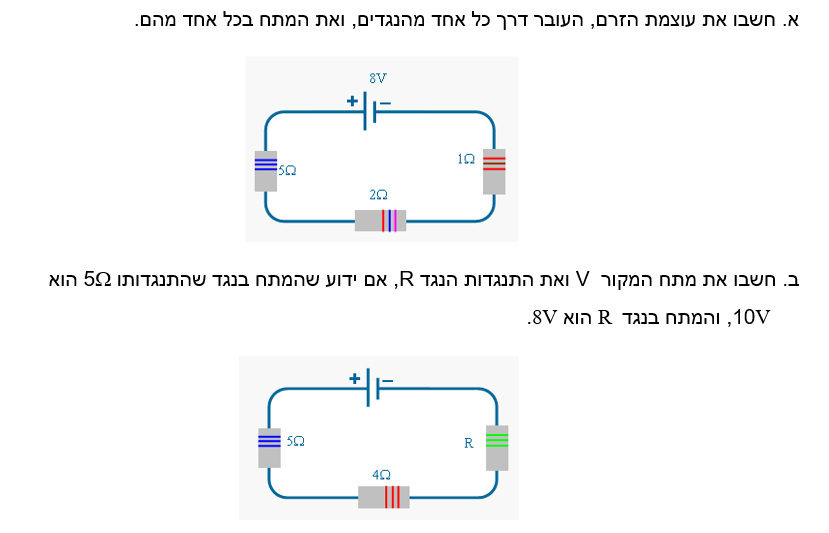 מעגל טורי – פתרון התרגיל
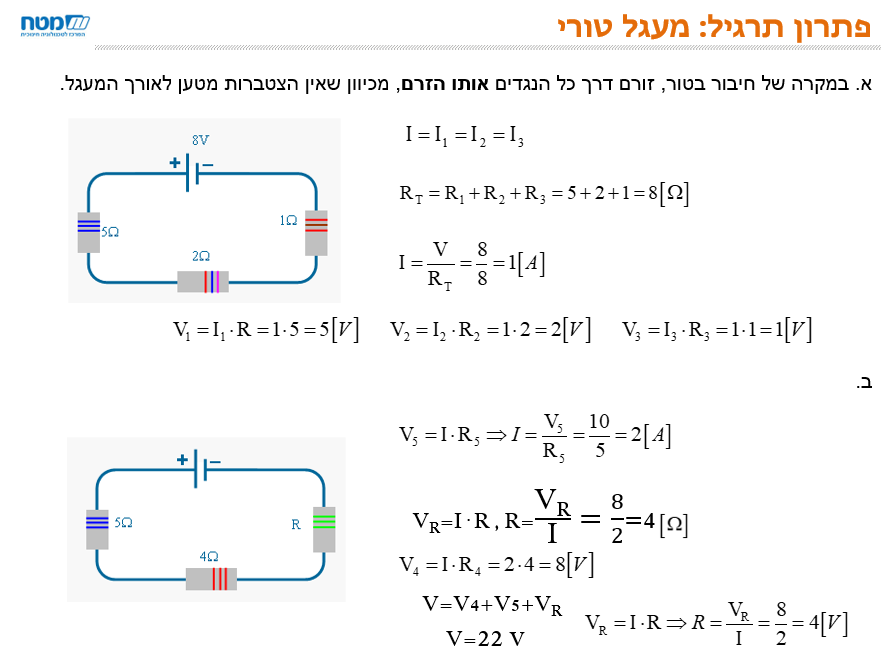 A
מעגל טורי – משמעות מעשית
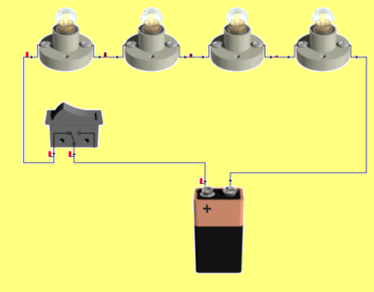 כל הצרכנים תלויים האחד בשני
במידה ואחד הצרכנים נשרף          המעגל החשמלי לא יהיה סגור
לא תהיה זרימת זרם במעגל ואף צרכן לא יתפקד.
מעגל מקביל – מאפיינים וכללים
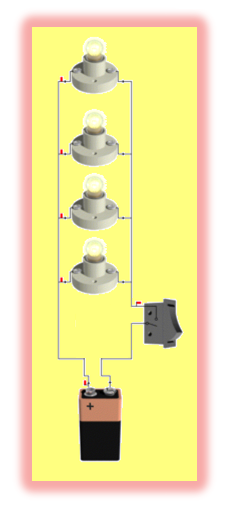 הצרכנים במעגל מקביל מחוברים למקור המתח באופן שכל נגד או אוסף נגדים בענף מסויים מהווים מסלול שונה לזרם. הזרם מתפצל .
המתח בין קצוות הנגד ו/או אוסף הנגדים בענף מסויים שווה למתח המקור.
+
-
R1
R2
R3
חיבור נגדים במקביל
מעגל מקביל – כלל המתחים
A
B
VAB
V3
V2
V1
חיבור מקביל – חוק שימור המטען
מעגל מקביל – כלל ההתנגדויות
מעגל מקביל – משמעות מעשית
ככל שנחבר יותר נגדים במקביל, ההתנגדות השקולה תקטן.
במידה ואחד הצרכנים נשרף/לא מחובר, הזרם ממשיך לזרום דרך שאר הצרכנים ופעולתם החשמלית נמשכת.
שימו לב: התנגדות הנגד השקול קטנה מההתנגדות של כל אחד מהנגדים.
מדוע?
הזרם דרך הנגד השקול גדול מהזרם דרך כל נגד במעגל המקורי. המתח בין קצות הנגד השקול שווה למתח בין קצות כל אחד מהנגדים.
מעגל מקביל - תרגיל
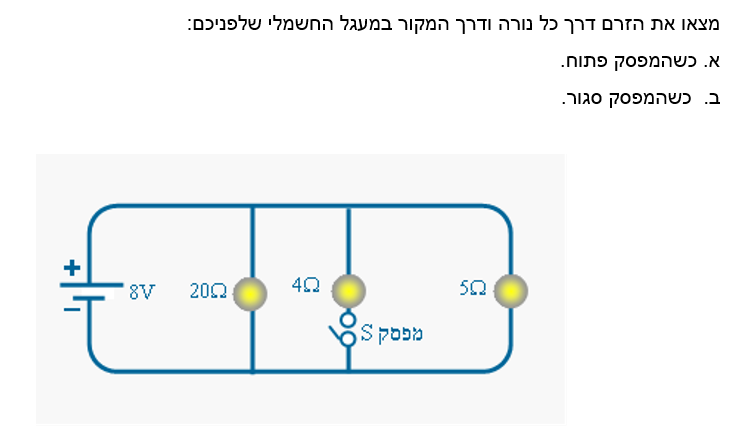 מעגל מקביל – פתרון התרגיל
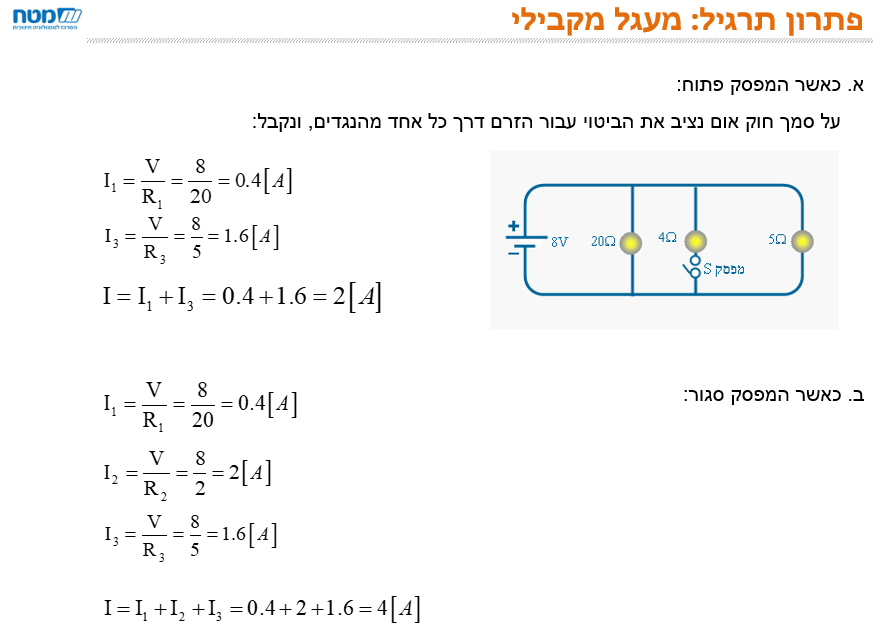 שימו לב: ניתן להגיע לזרם דרך המקור גם עי חישוב ההתנגדות השקולה.
משימה לסיכום השיעור
נתון מעגל חשמלי המורכב מארבעה נגדים ומקור מתח שהתנגדותו הפנימית זניחה.
מהי ההתנגדות השקולה המחוברת למקור המתח?
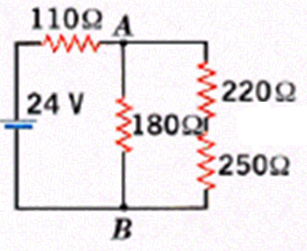 רמז לפתרון המשימה – דמיינו את המעגל ככה...
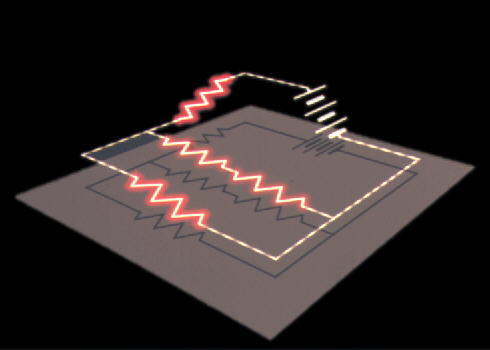 110Ω
220Ω
250Ω
180Ω
תודה שהשתתפתם
 בשיעור